Sharp Threshold Results for Computational Complexity
Ryan Williams
MIT
Lijie Chen
MIT
Ce Jin
Tsinghua U.
How far are we from proving major lower bounds?
Can we quantify “how far” we are from various open lower bounds?
This intuition can be wrong!
“Hardness Magnification” [OS’18, OPS’19, MMW’19, CJW’19, …] shows that:
Some weak LBs are as hard to prove as strong LBs!
In this paper, we show more extreme magnification theorems, which we call “sharp thresholds for complexity”.
Hardness Magnification and Minimum Circuit Size Problem (MCSP)
[McKay-Murray-Williams’19]
How to view Hardness Magnification?
Indicates proving “weak” lower bounds is even harder than previously thought?
Suggests new approaches to proving strong lower bounds?
Weak LB
It is argued that Hardness Magnification can bypass the Natural Proof Barrier by Razborov-Rudich.  [AK’10, OS’18, CHOPRS’20]
Strong LB
Magnification
But [CHOPRS, ITCS’20] recently formulated a new Locality Barrier of Hardness Magnification…
Examples of Hardness Magnification theorems
[McKay-Murray-Williams’19]
Examples of Hardness Magnification theorems
[Chen-J-Williams’19]
[Hirahara-Santhanam’17, 
Oliveira-Pich-Santhanam’19]
Our new results
Unlike HM, they are not ruled out by the recent “Locality Barrier” [CHOPRS’20].
Hardness Magnification with Sharp Thresholds
Quantified Derandomization
The Quantified Derandomization problem [Goldreich-Wigderson’14]:
Quantified Derandomization with Sharp Thresholds
*may not have bounded probability gap. See paper for precise definition.
“Explicit proofs” of formula lower bounds
“Explicit proofs” of formula lower bounds
Best known formula lower bound: nearly cubic [Håstad’98, Tal’17]. 
Can we make the proof explicit?
In fact, they are equivalent!
Our Techniques
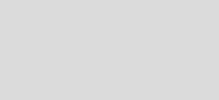 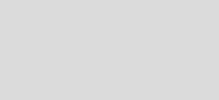 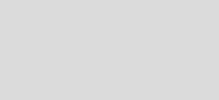 Better Explicit Obstructions Imply Breakthrough Lower Bounds: Proof Sketch
Our Techniques
Restrictions
Formulas shrink under restrictions:
OR
AND
AND
Shrinkage of Formulas
We present a derandomized version of the shrinkage theorem!
Derandomized Shrinkage Lemma
Proof technique: More refined “iterated pseudorandom restrictions” [IMZ’12,HS’17,OPS’19]
Sparse MCSP, MKtP 
Lower Bounds
Poly-time Quantified Derandomization
Explicit Obstructions
Explicit proofs from pseudorandom restrictions
(
,1)
(
,0)
Techniques for constructing the pseudorandom restriction generator
Method of Iterated Pseudorandom Restrictions [Impagliazzo-Meka-Zuckerman’12, HS’17, OPS’19]
In each stage
“Micro” pseudorandom restrictions
Open Problems
Thank you!